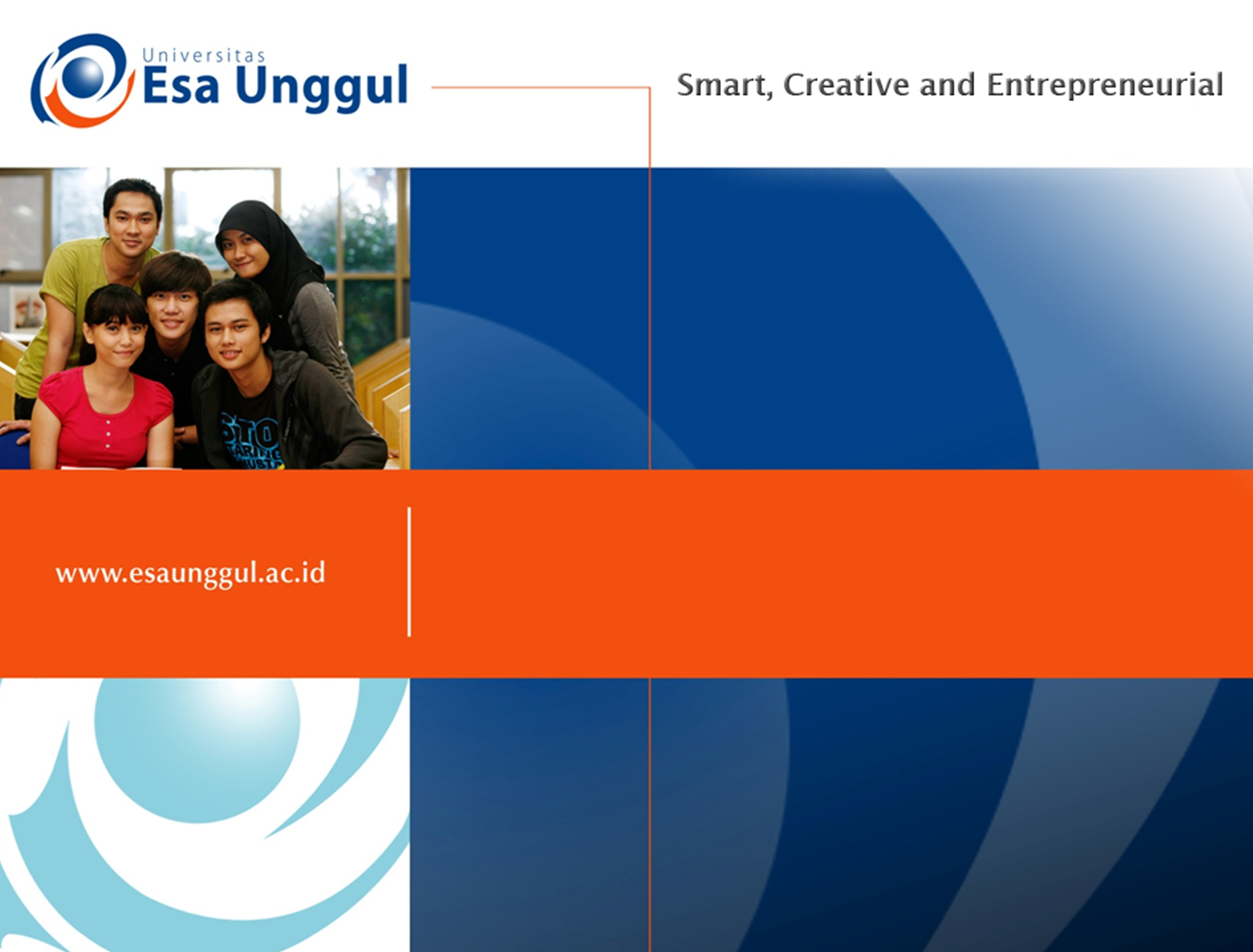 ANALISIS HUBUNGAN KATAGORIK DENGAN NUMERIK(UJI ANOVA)
Pertemuan 11
Laras Sitoayu, S. Gz., MKM., RD
Rachmanida Nuzrina, S. Gz., M. Gizi
Pada pembahasan sebelumnya, telah dijelaskan uji beda mean dua kelompok data baik yang independen maupun dependen. Tetapi seringkali kita jumpai jumlah kelompok yang lebih dari dua, misalnya ingin mengetahui perbedaan mean berat badan bayi untuk daerah Bekasi, Bogor dan Tangerang.

Dalam menganalisis data seperti ini (> 2 kelompok) sangat tidak dianjurkan menggunakan uji T. Kelemahan menggunakan uji T adalah :
Kita melakukan uji T berulang kali sesuai kombinasi yang mungkin
Jika melakukan uji T berulang kali akan meningkatkan (inflasi) nilai α, artinya akan meningkatkan peluang hasil yang keliru
Beberapa asumsi yang harus dipenuhi pada uji ANOVA adalah :
Varian homogen
Sampel/kelompok independen
Data berdistribusi normal
Jenis data yang dihubungkan adalah numerik dengan kategorik (untuk kategorik yang lebih dari 2 kelompok).
Analisis Multi Comparison (POSTHOC TEST)
Analisis ini bertujuan untuk mengetahui lebih lanjut kelompok mana saja yang berbeda mean-nya bilamana pada pengujian ANOVA dihasilkan perbedaan yang bermakna (Ho ditolak). Ada berbagai jenis analisis multiple comparison diantaranya adalah Bonferroni, Honestly Significant Different (HSD), Scheffe dan lain-lain.
Berikut langkah-langkah uji ANOVA :
Aktifkan file yang akan diuji/diolah
Dari menu SPSS, pilih menu analyze, kemudian pilih sub menu compare means, lalu pilih one-way ANOVA, kemudian akan muncul menu one way ANOVA
Dari menu one way ANOVA, terlihat kotak dependent list dan kotak factor yang perlu diisi. Kotak dependent list diisi variabel numerik dan kotak faktor diisi variabel kategoriknya
Klik options tandai dengan check list pada kotak descriptive
Klik Continue
Klik post Hoc, tandai dengan check list pada kotak Bonferroni
Klik continue
Klik ok
Interpretasikan
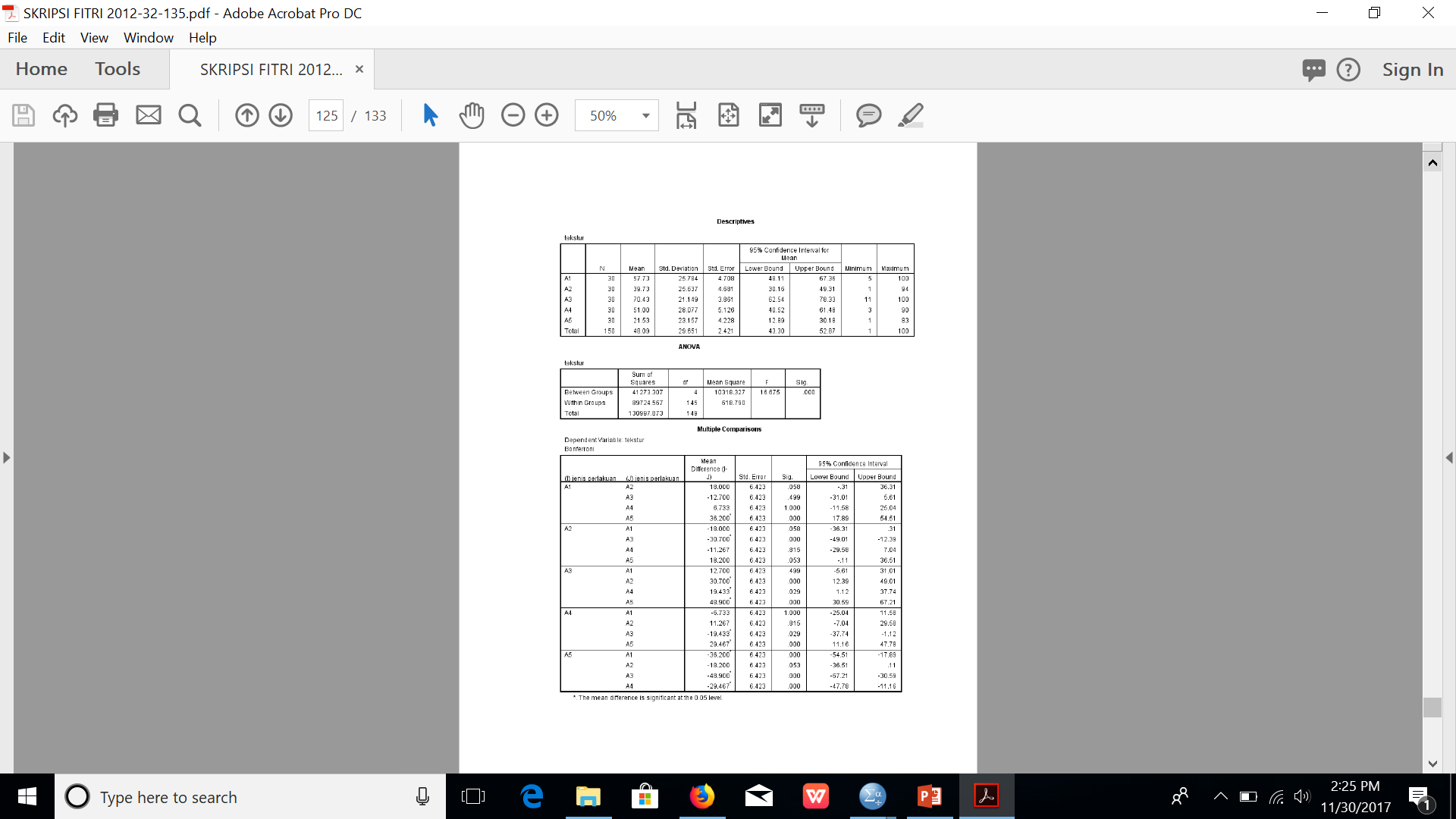 Uji Kruskal Wallis
Langkah-langkah penyelesaian soal
Buka lembar kerja baru caranya pilih file-new
Isikan data variabel sesuai dengan data yang diperlukan
Pada penulisan variabel kelompok, maka nilai value diisikan sesuai dengan pilihan (sesuai kasus)
Untuk menjalankan prosedur ini adalah dari menu kemudian pilih Analyze – Nonparametric Test – k independent samples
Selanjutnya klik variabel numerik, kemudian masukkan dalam Test Variable List
Selanjutnya klik variabel kategorik, masukkan dalam grouping dan isi range sesuai value
Setelah itu pada kolom  test type pilihlah kruskall-wallis 
Klik ok
TERIMA KASIH